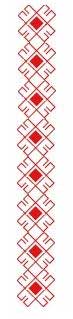 КАКАЯ ТАЙНА СКРЫТА В МАРИЙСКОМ ПЛАТЬЕ?
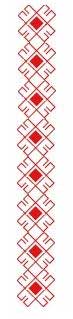 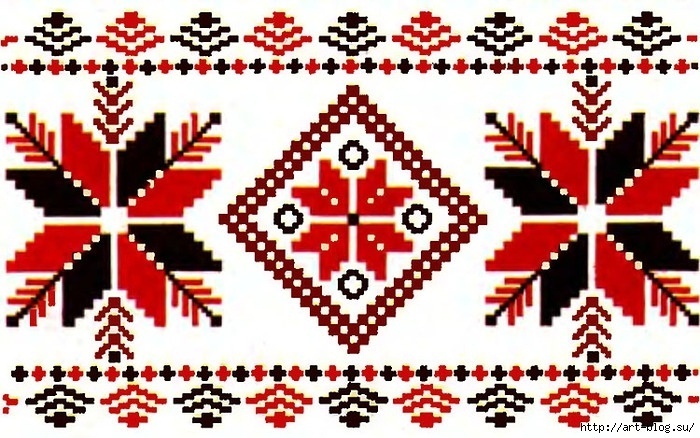 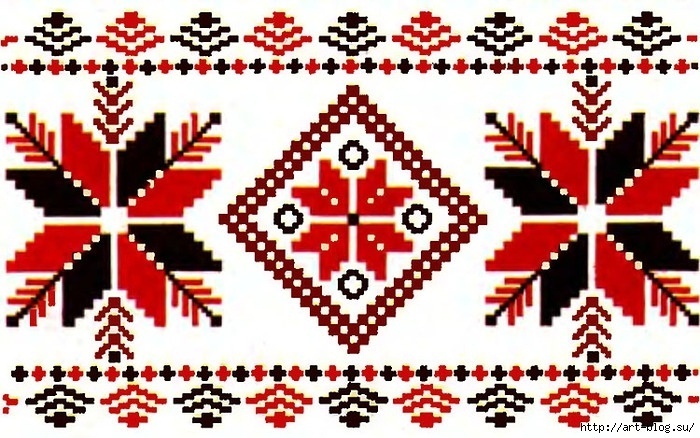 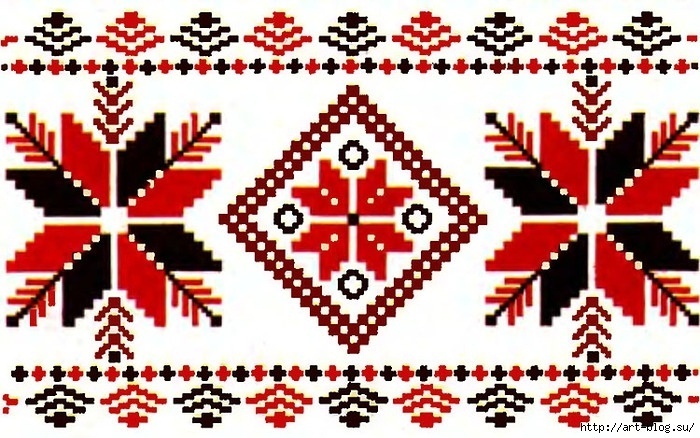 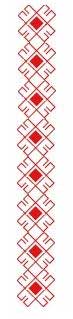 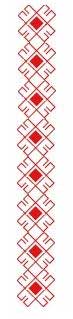 Вышивка - это запечатленная людская память, человеческая    мысль, ставшая заветом и мудрым посланием потомкам.
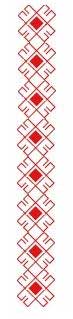 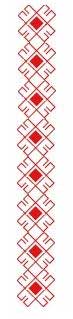 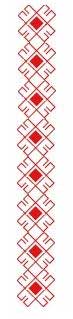 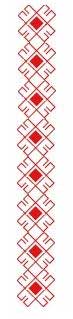 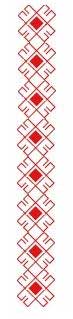 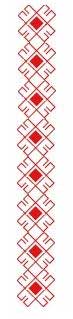 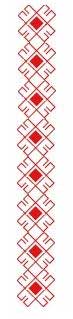 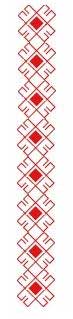 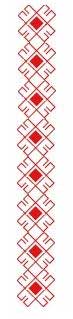 Зооморфные и антропоморфные мотивы воспроизводили стилизованные фигуры животных, птиц и людей.
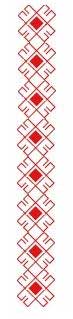 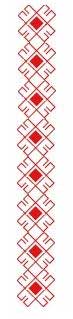 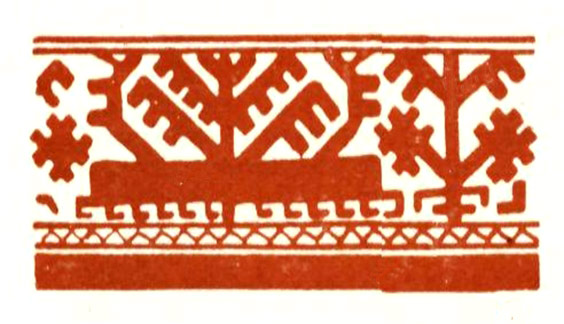 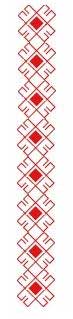 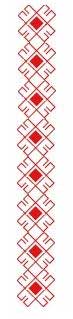 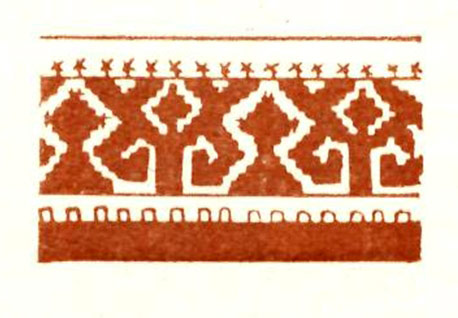 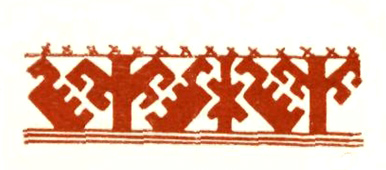 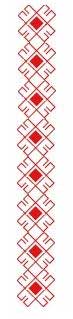 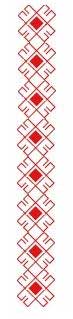 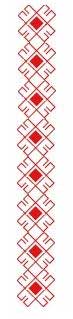 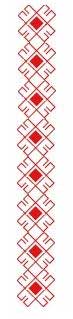 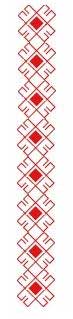 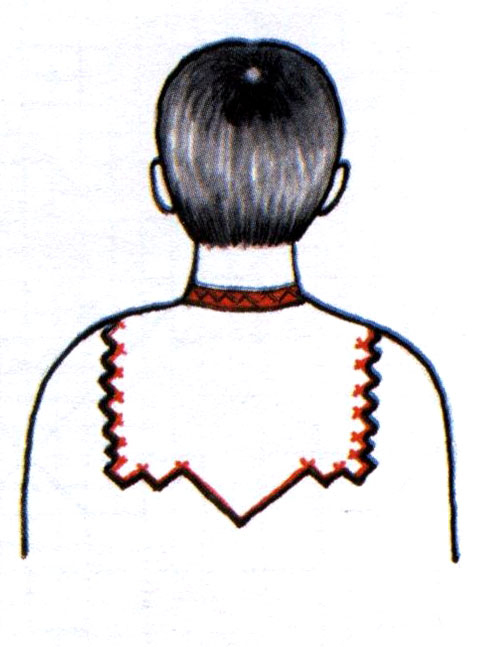 ТУПОРОЛ - "СТОРОЖ СПИНЫ". САМО НАЗВАНИЕ ЭТОГО УЗОРА УЖЕ ГОВОРИТ  О ЕГО НАЗНАЧЕНИИ- ОБЕРЕГАТЬ ВЛАДЕЛЬЦА РУБАХИ  СО  СТОРОНЫ СПИНЫ.
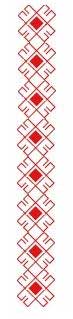 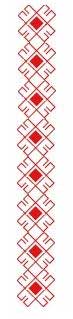 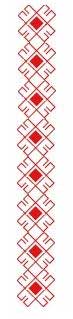 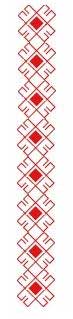 орнаментальная розетка чызорол - "сторож грудей". Такие композиции считались признаком зрелости женщины, символами замужества и материнства. Такой знак оберегал здоровье женщины-матери.
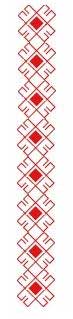 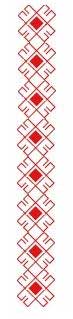 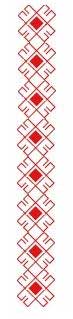 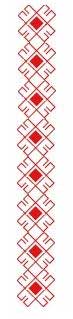 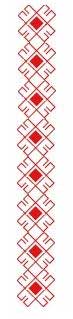 Солнце (Кече). Знак добра, дающий жизнь всему живому на земле. Символ плодородия, оберег.
Сторож дома (Сурт орол). Квадрат - это земля, дом,где ты живешь. Его оберегают от неприятностей множество крестов и задерживающих воронок.
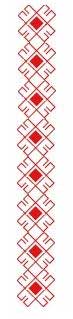 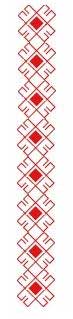 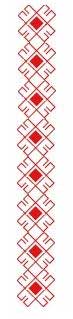 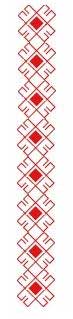 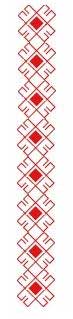 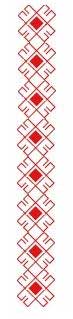 Марийские орнаменты
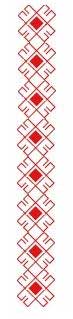 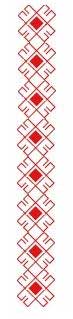 Какой танец радует душу?
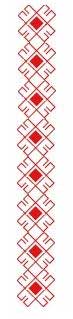 Какая мелодия звучит в этом чудном наряде?
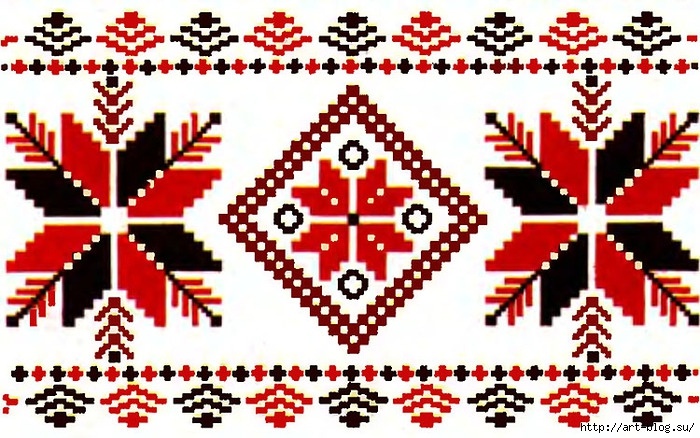 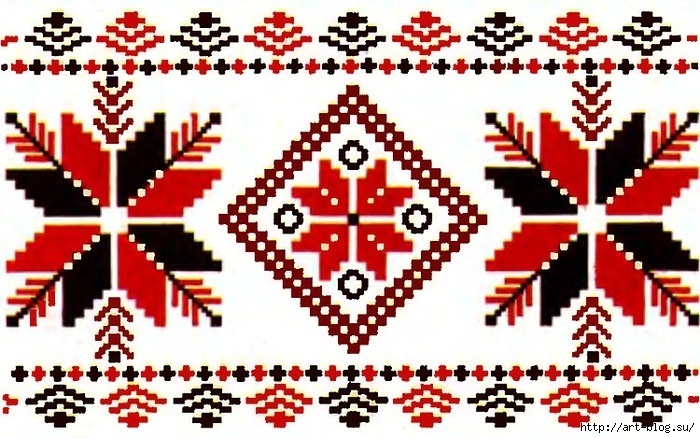 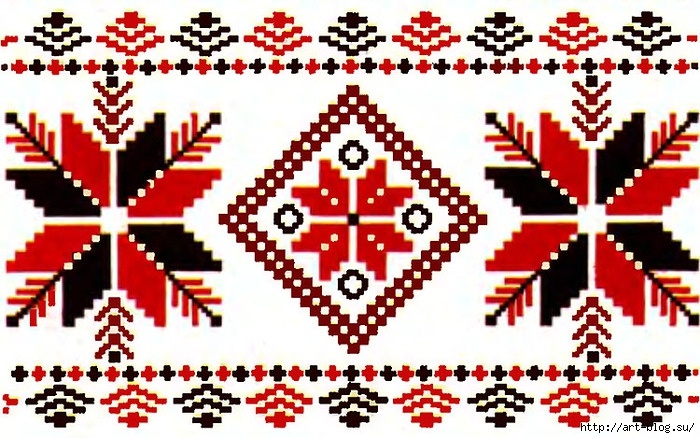 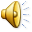 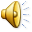